EMOTIONAL SUPPORT IN TEAMS
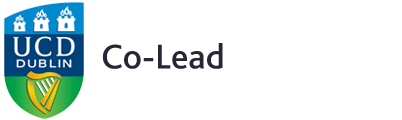 HANDOUTS
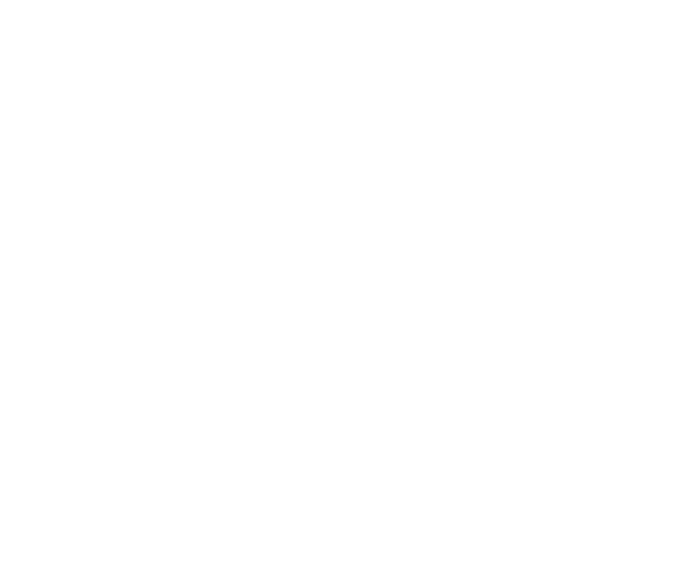 www.ucd.ie/collectiveleadership
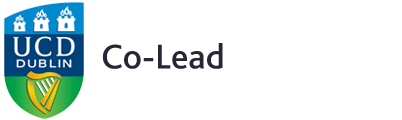 HANDOUT
The “ASSIST ME” model  
The ASSIST ME model has been adapted by the HSE from the Medical Protection Society’s A.S.S.I.S.T model. It is developed to assist line managers, colleagues and peers in providing support for staff following adverse or traumatic events.
(Continues on next page)
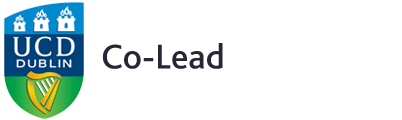 HANDOUT
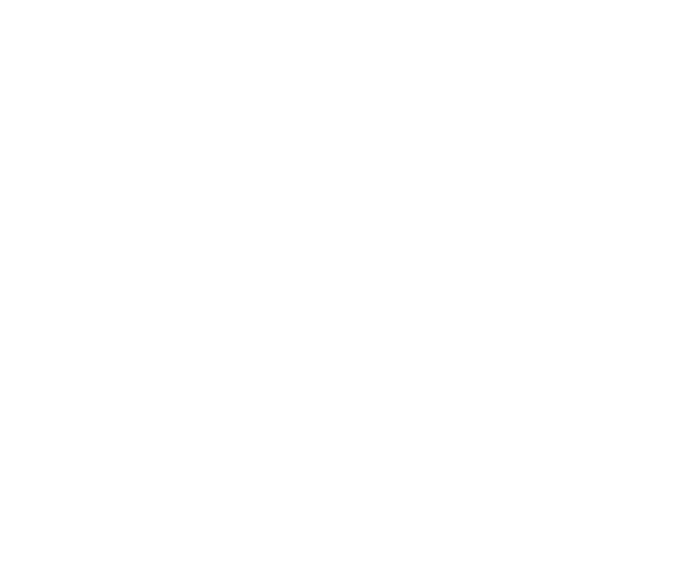 EMOTIONAL SUPPORT IN TEAMS
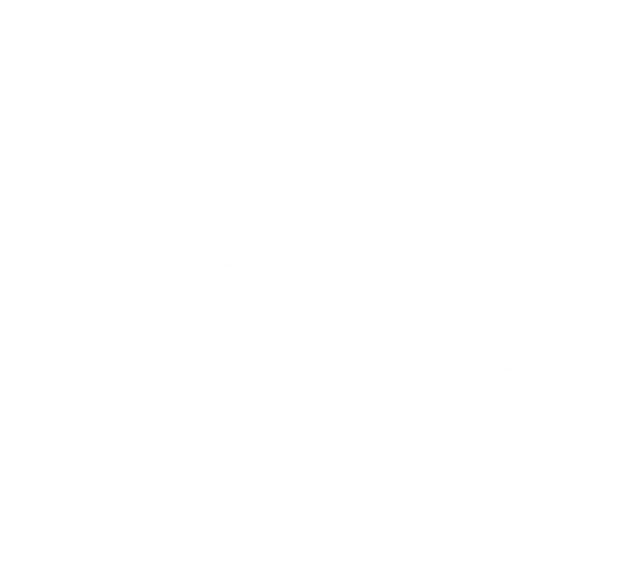 Source: HSE - Supporting Staff following an adverse event. For details, see https://www.hse.ie/eng/about/who/qid/other-quality-improvement-programmes/opendisclosure/opendiscfiles/bookletsuppstaffadverseevent.pdf
www.ucd.ie/collectiveleadership
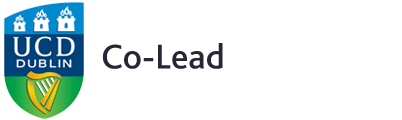 STORY CARDS
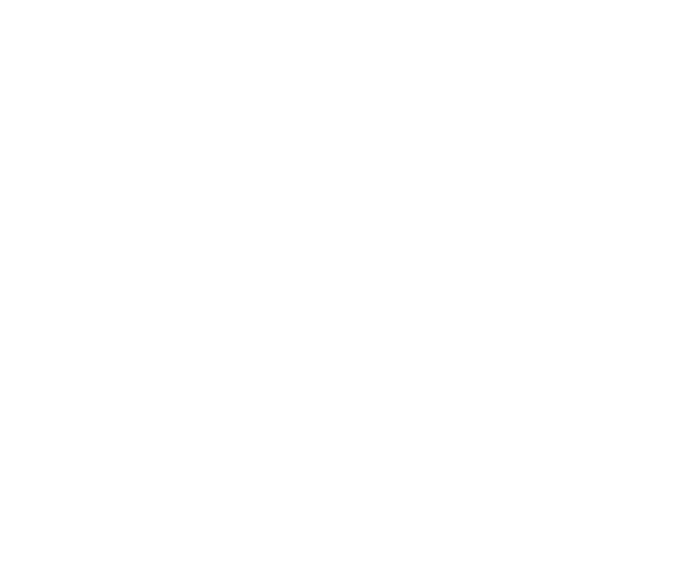 EMOTIONAL SUPPORT IN TEAMS
Story Card   1
Story Card   8
Story Card   6
Communication/ Cover-up
Ignored patient
Air in an intravenous line
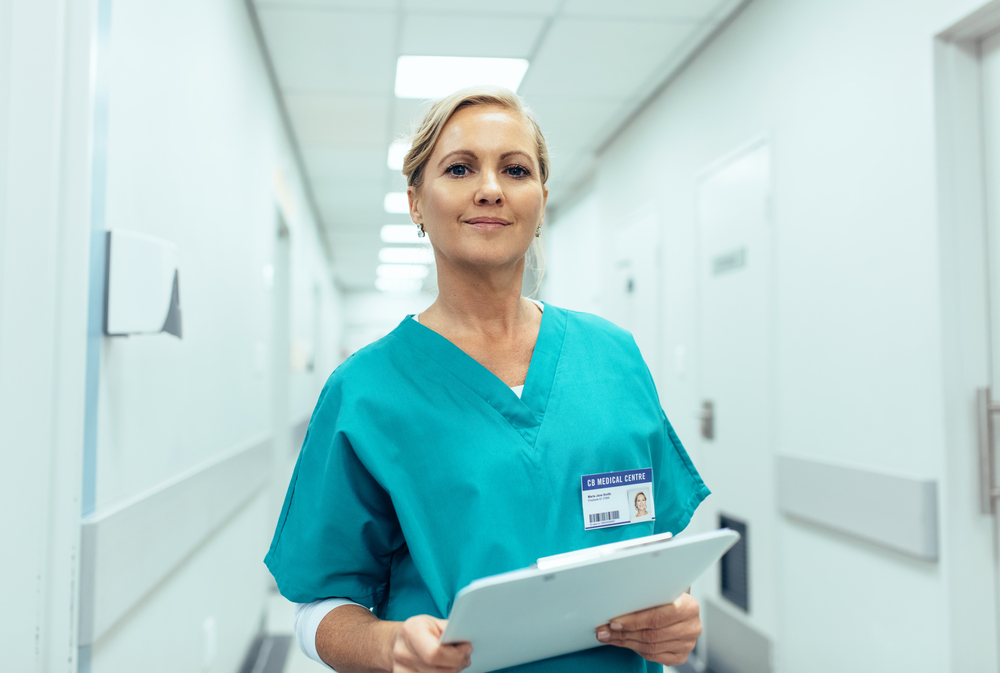 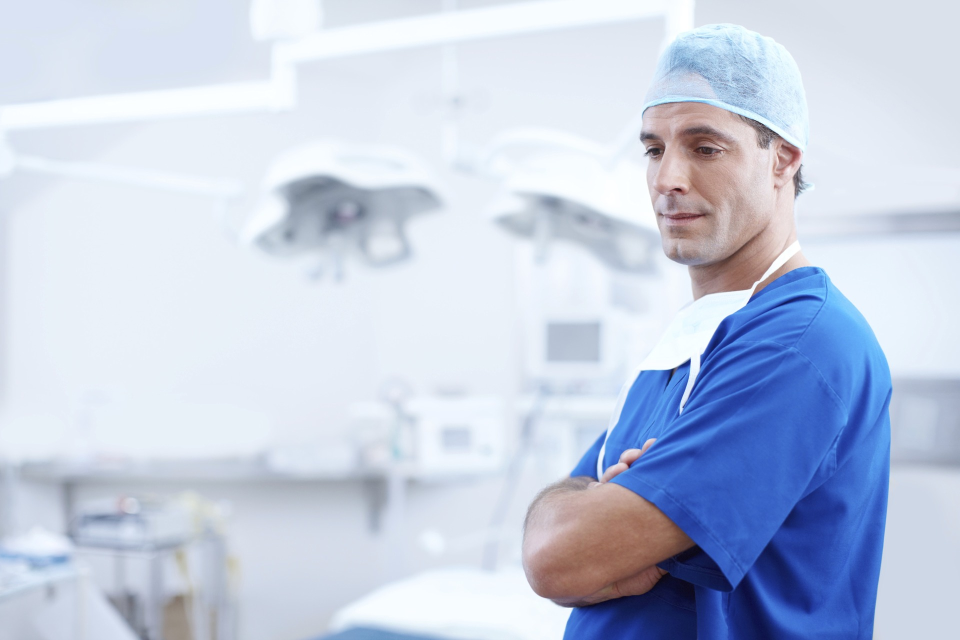 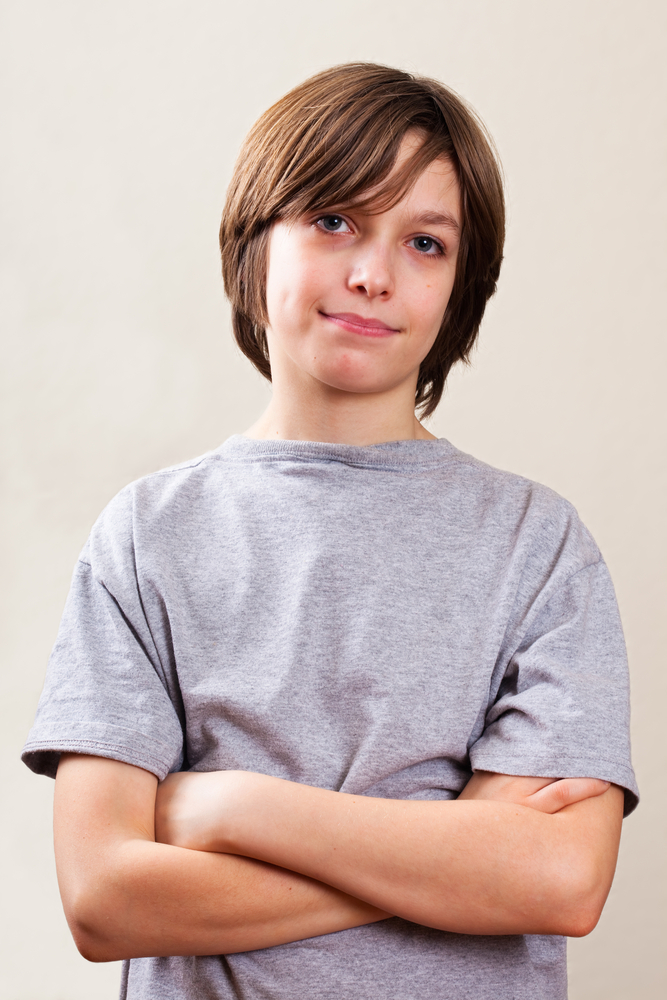 Megan is a staff nurse in the Emergency Department.

A patient presented to the Emergency Department with a dislocated shoulder and underwent a reduction procedure to relocate the shoulder. The patient was administered an incorrect drug, stopped breathing and required resuscitation. The Registrar approached me and advised me that he was going to make an entry on the chart that it was a drug allergy because documenting it as a medication error would put both our jobs at risk.
John is an intern in a large hospital on surgical rotation. 

On a Registrar-led ward round with my team we came to Tom’s bed. It was obvious he needed intervention. Tom was lethargic, and had not taken oral fluids or eaten in the previous 24 hours, on a background of chronic diarrhoea. His skin was dark purple and his face was bloated. The Registrar said that Tom was no longer our patient, his care had been transferred to the medical team, so we moved to the next patient. I wanted to intervene, but was afraid what the Registrar might say. Tom died that night.
Thomas is a 15 year old boy with rare disease requiring frequent hospital admission. 

I was prescribed 2 litres of intravenous normal saline. The first bag of saline finished during the night, and when the pump alarm went off, the nurse came in with the second bag. I asked if she wanted to turn on the light, but she didn’t, and changed the bag. After she left I switched the light on and saw that the line was full of air. I knew that was dangerous, so I turned off the pump and called the nurse. She then primed the line properly and restarted the pump. She looked shocked, but she didn’t say anything about it.
Source: PlayDecide: Patient Safety – A “serious game” learning tool to help health professionals to discuss patient safety and error reporting. http://www.patientsafetydiscussions.ie
www.ucd.ie/collectiveleadership
EMOTIONAL SUPPORT IN TEAMS
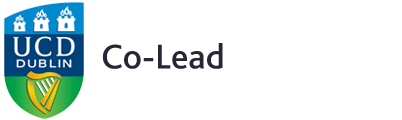 POSTER EXAMPLE & TEMPLATE
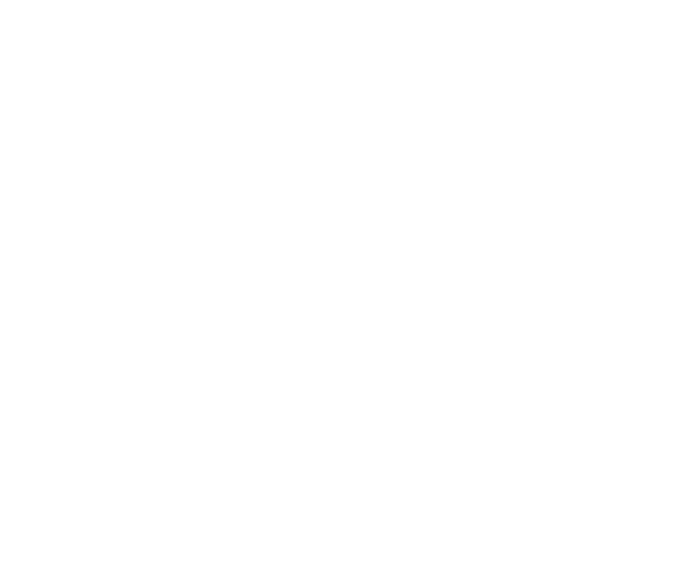 www.ucd.ie/collectiveleadership
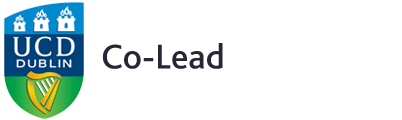 POSTER EXAMPLE
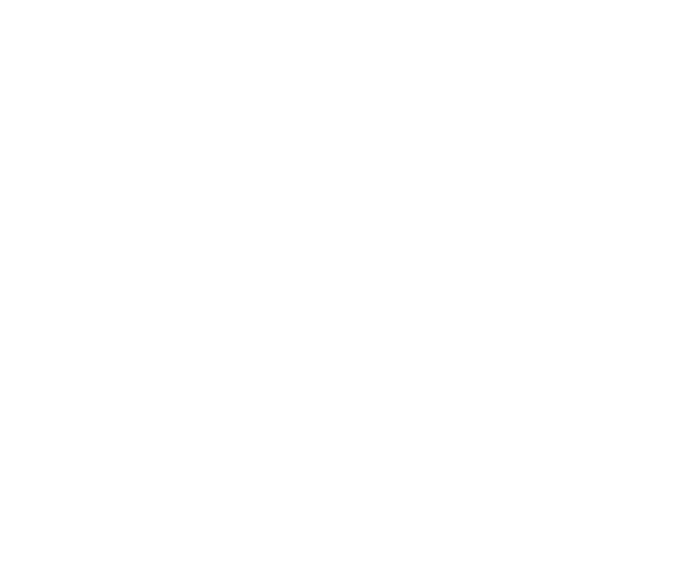 EMOTIONAL SUPPORT IN TEAMS
Emotional Support in Our Team
On May 1st we participated in a Co-Lead meeting with the aim to increase our ability to support our colleagues following adverse or traumatic events. This poster contains our most important suggestions to improve the emotional support in Our Team.
We have identified the following resources currently in place in Our Team/Hospital for staff seeking emotional support following adverse or traumatic events:
Open door policy 
Occupational Health Psychologist
Chaplain 
Peer counselling programme
We will support our colleagues who have experienced adverse or traumatic events by asking questions like:
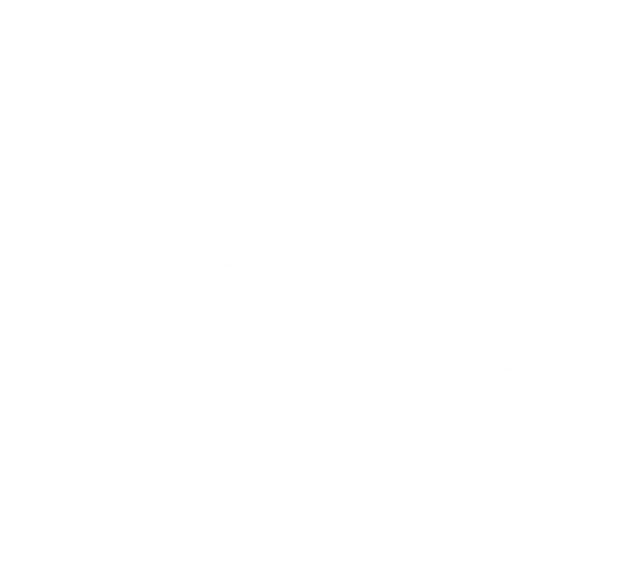 “Would you like to talk about what happened?”
“Do you want to go for a coffee with me and chat?”
“This must be difficult for you. How are you feeling?”
“Can I arrange for someone to take you home?”
“Would you like me to be there when you speak to … (e.g. the manager)?”
“You seem to be having a hard time. I just want to check that you are aware of the support options available (e.g. occupational health psychologist). Will I find their phone number for you?”
We will furthermore support our colleagues by:
Attempting to organise a bi-weekly walk around hospital campus during lunch break – all can join, and each walk will be led by a volunteer willing to have an informal chat (To join the volunteer rota, contact Mary O’Leary). Times/starting points TBD – announced on board. 
Adding this poster to the team induction pack.
If we need further information or resources, we will find them at:
https://www.hse.ie/eng/about/who/qid/other-quality-improvement-programmes/opendisclosure/opendiscfiles/bookletsuppstaffadverseevent.pdf
Any other resources identified by the team (e.g. hospital policies, resources)
www.ucd.ie/collectiveleadership
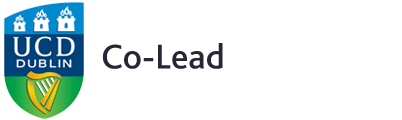 POSTER TEMPLATE
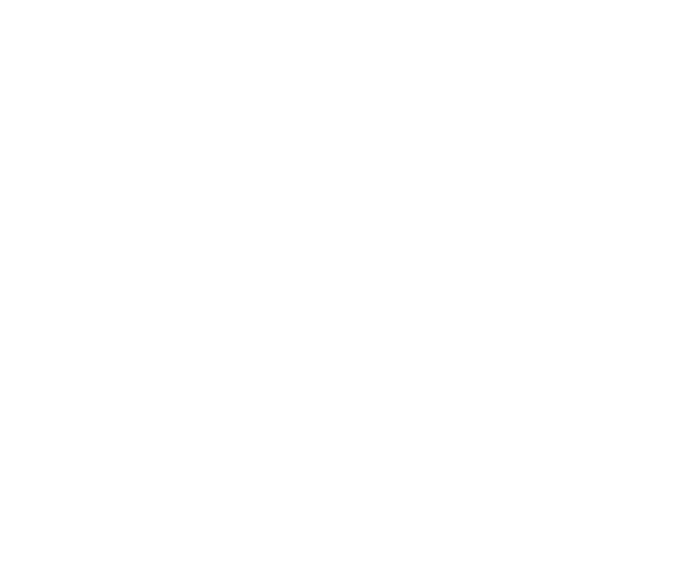 EMOTIONAL SUPPORT IN TEAMS
Emotional Support in [Team Name]
On [date] we participated in a Co-Lead meeting with the aim to increase our ability to support our colleagues following adverse or traumatic events. This poster contains our most important suggestions to improve the emotional support in [Team Name].
We have identified the following resources currently in place in [Our Team/Hospital] for staff seeking emotional support following adverse or traumatic events:
We will support our colleagues who have experienced adverse or traumatic events by asking questions like:
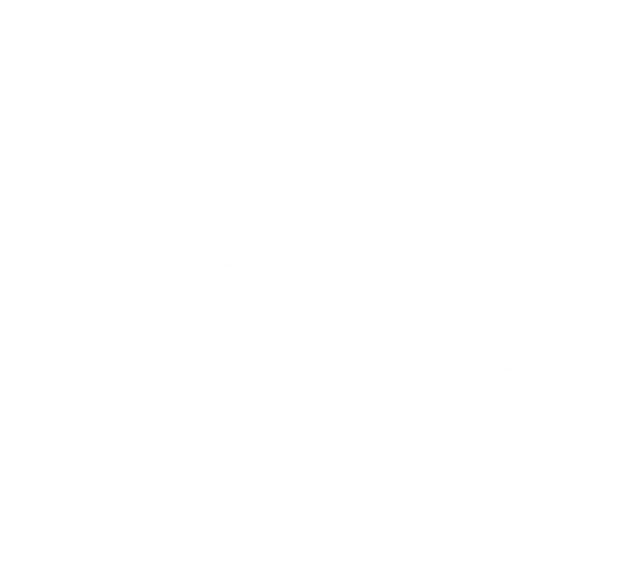 We will furthermore support our colleagues by:
If we need further information or resources, we will find them at:
https://www.hse.ie/eng/about/who/qid/other-quality-improvement-programmes/opendisclosure/opendiscfiles/bookletsuppstaffadverseevent.pdf
[Any other resources identified by the team (e.g. hospital policies, resources)]
www.ucd.ie/collectiveleadership